تعرف على مرشدك الأكاديمي
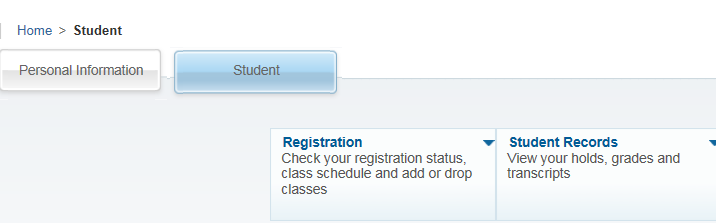 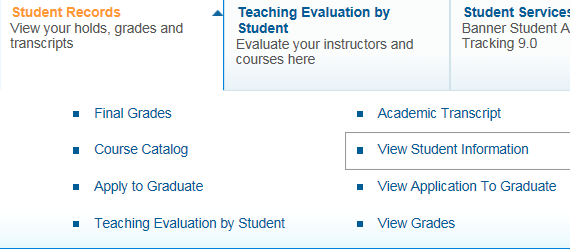 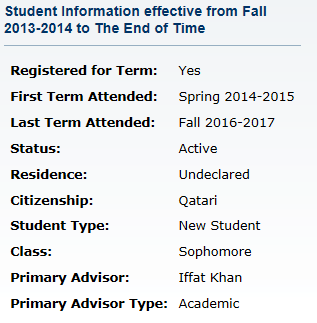 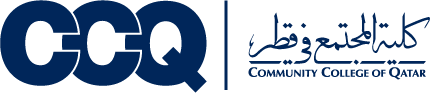